Calculus
Lecture 8:Continuity, intermediate value theorem
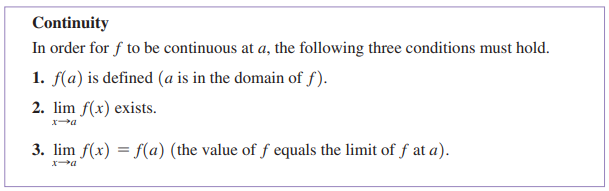 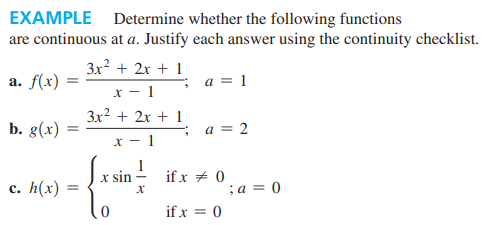 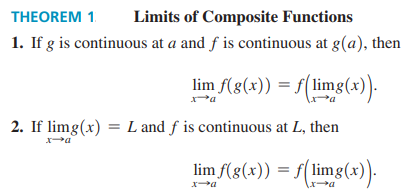 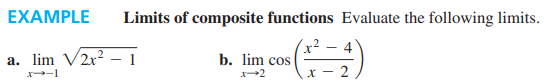 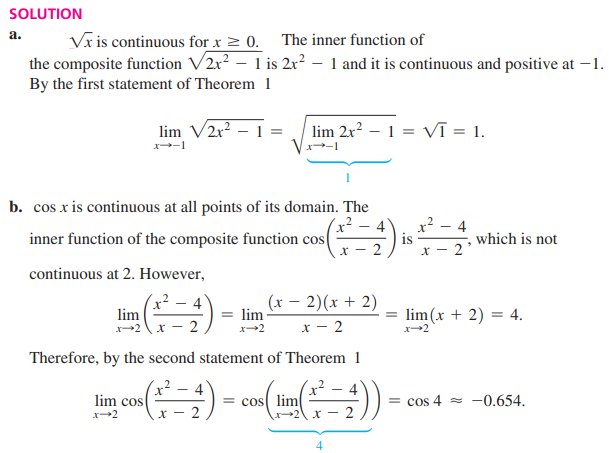 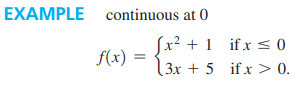 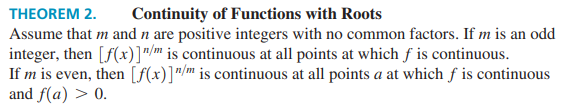 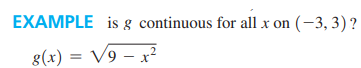 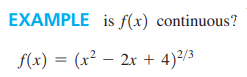 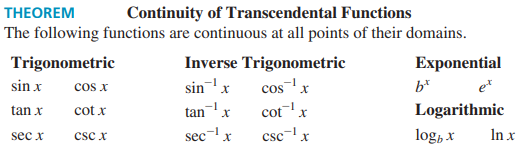 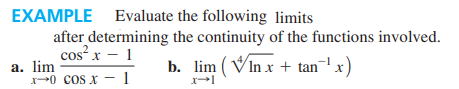 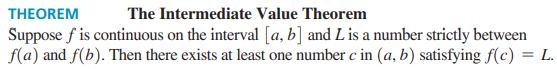 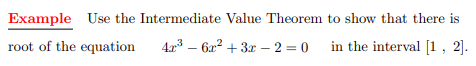 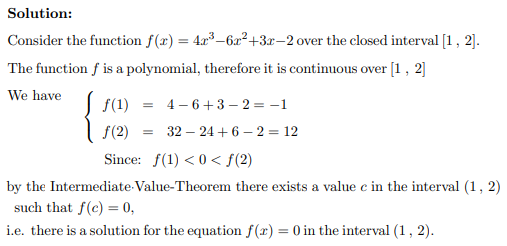 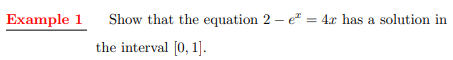 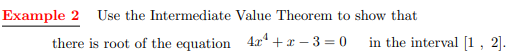 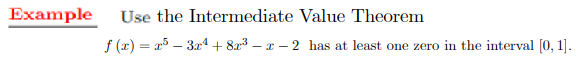 3
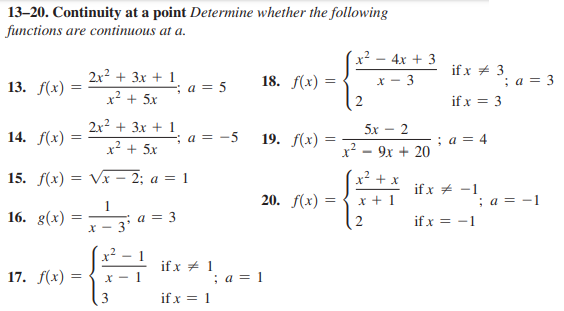 H.W
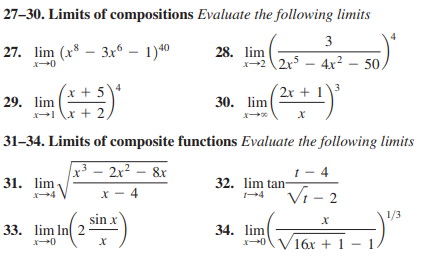 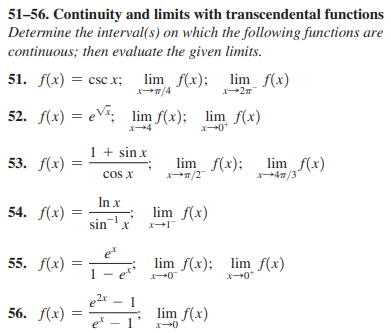 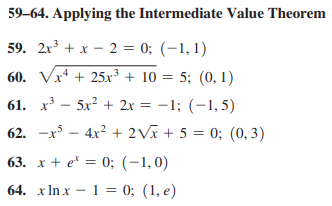 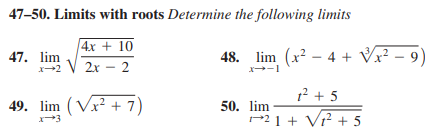 H.W
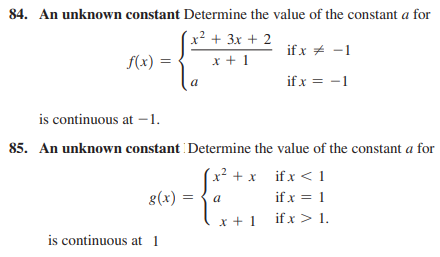 H.W
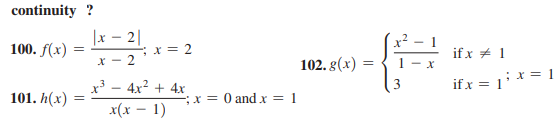